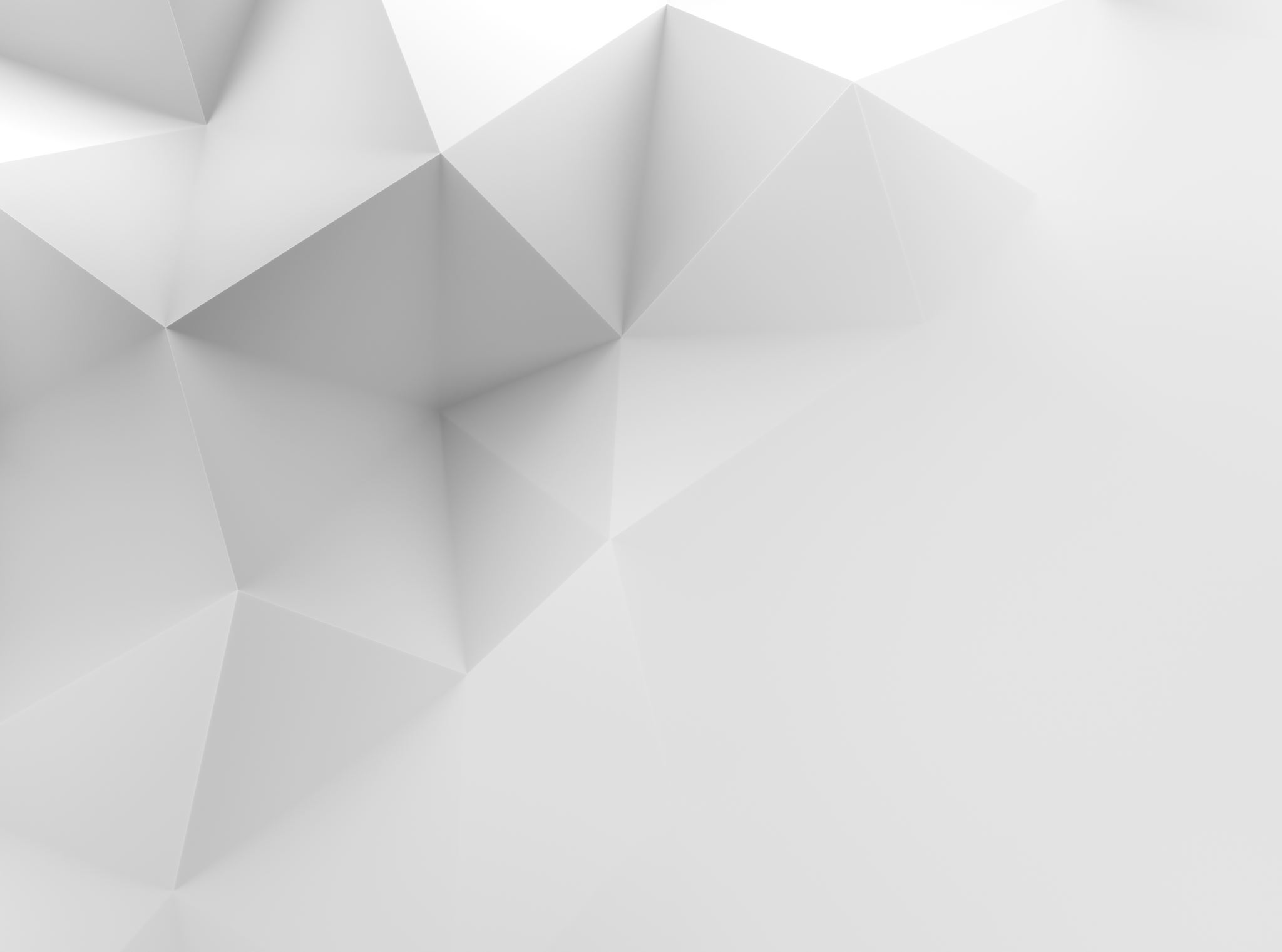 Process Management
William M. Mongan
From Bryant and O’Hallaron: Computer Systems – A Programmer’s PerspectiveANDOperating Systems Concepts by Bryant and O’Hallaron
Goals
Process vs. Kernel Thread vs. User “Green” Threads
Thread Cooperation
Synchronization
Implementing Concurrency
2
Concurrency
Uniprogramming:
Execute one program at a time
EX: MS/DOS, Early Mac
Easier to implement, less to worry about
Want to execute many applications at the same time (Multiprogramming)
WHY????
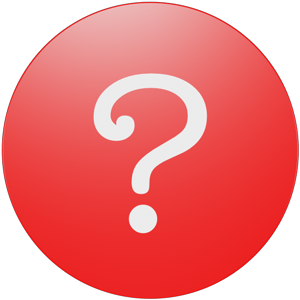 3
Concurrency
Uniprogramming:
Execute one program at a time
EX: MS/DOS, Early Mac
Easier to implement, less to worry about
Want to execute many applications at the same time (Multiprogramming)
Windowing systems do not experience slowdown even if an application is processing data
EX: Unix, Linux, Mac OS X, Windows NT/2000/XP
Harder to implement
All sorts of “concurrency issues”
4
Concurrency Issues
P2
Access to resources
CPU, Memory, I/O
OS in charge of coordination
HOW???
P1
I/O1
MEM
CPU
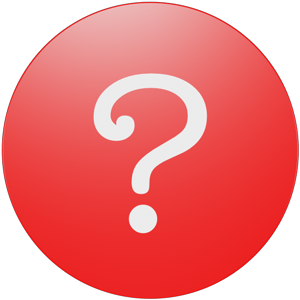 I/O2
I/O3
P3
P4
5
Concurrency Issues
P2
Access to resources
CPU, Memory, I/O
OS in charge of coordination
Abstract the idea of a process and make it seem as though it is executing on a uniprogramming OS
Now worry about interlacing these abstractions
P1
I/O1
MEM
CPU
I/O2
I/O3
P3
P4
6
Abstracting a Process
What is a process?
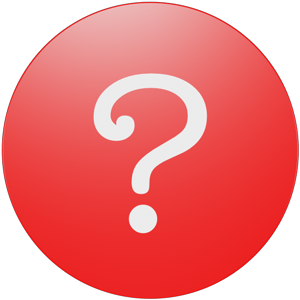 7
Abstracting a Process
What is a process?
Execution
Memory
Registers
...
Execution
Fetch at PC
Decode
Execute
Write Results
Loop
Data1
Data0
Instn
...
Inst6
Inst5
Inst4
8
Inst3
Inst2
PC
Inst1
Inst0
P0
P1
P0
P2
P1
Time
Interlacing Processes
Interlace with time
Remember:
Program Counter (PC), Stack pointer, Registers
Switching
Save current state
Load new state
When to switch???
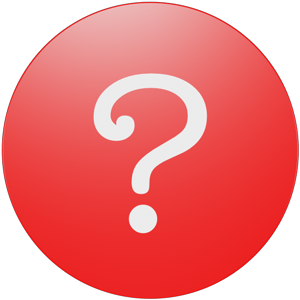 9
P0
P1
P0
P2
P1
Time
Interlacing Processes
Interlace with time
Remember:
Program Counter (PC), Stack pointer, Registers
Switching
Save current state
Load new state
When to switch
Time, voluntary yield, I/O, other concerns
10
Protection
In the current scheme all processors share:
I/O devices
Memory
Why is that bad??
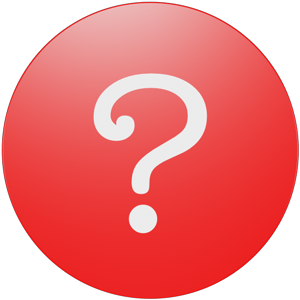 11
Protection
In the current scheme all processors share:
I/O devices
Memory
Threads can over-ride each other’s data
Threads can access each other’s instructions
12
Protection
To protect we need to make sure that:
Protect Memory
Every process does not have access to all memory
Protect I/O
Every process does not have access to all I/O
Preemptive switching of processes
Use of a timer
Processes cannot disable the timer
13
Code
Code
Data
Data
Stack
Stack
Heap
Heap
Translations
P1
Map virtual address space to physical address space
On a switch load a new translation map
Data
Stack
Translation Map
Heap
Code
Data
P2
Stack
Heap
Code
Translation Map
OS Code
14
OS Data
Save State
Reload State
Save State
Reload State
Context Switching
Context Switching
Changing processes
Context switch overhead sets minimum switching time
Idle
Idle
15
Idle
new
terminated
admitted
exit
interrupt
ready
running
scheduler
dispatch
I/O or event
wait
I/O or event
completion
waiting
Process State
new: process is created
ready: process is waiting to run
running: instructions are executed
waiting: process is waiting for an event
terminated: process has finished execution
16
Creating a process
Process state is held in a process control block (PCB)
To make a new process:
Construct PCB
Set up page tables for address space
Copy data from parent process?
Copy I/O state (file handles, etc)
Is process == program ???
17
Process Collaboration
High Creation/Memory Overhead
(Relatively) High Context-Switch Overhead
Need communication
How??
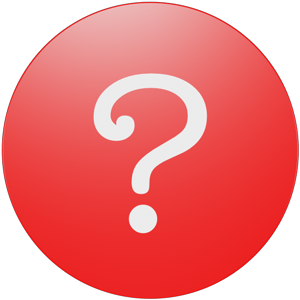 18
Process Collaboration
High Creation/Memory Overhead
(Relatively) High Context-Switch Overhead
Need communication
Shared-Memory
Message Passing
19
Shared Memory
P1
Communicate by reading/writing to the same memory
Low overhead
Complex synchronization problems
Code
Data
Data
Stack
Stack
Translation Map
Heap
Heap
Code
Shared
Data
P2
Stack
Heap
Code
Code
Data
Translation Map
Shared
Stack
20
Heap
Shared
Inter-process Communication
Processes send messages through an IPC facility
Transfer information without shared variables
Works over a network
Harder to implement
Maybe more overhead
Less concurrency problems
Why??
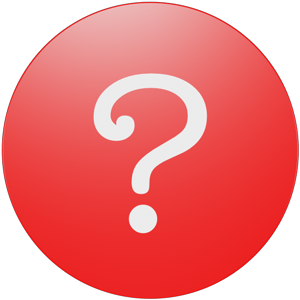 21
Kernel Threads
Sequential execution stream within a process
No protection between threads
Process still contains a single Address Space
Why separate threads from processes
Threads provide concurrency to a process
Easy to share data
Heavyweight Process = Process with one thread
22
Thread State
State shared by all threads in process/address space
Contents of memory (global variables, heap)
I/O state (file system, network, etc.)
State private to each thread
Kept in Thread Control Block (TCB)
CPU registers (including PC)
Execution Stack
Parameters, temporary variables
return PCs
23
Thread State
Each thread has a Thread Control Block (TCB)
Execution State
Scheduling info
Accounting info
etc.....
OS keeps track of TCBs in protected memory
24
Ready
TCB
TCB
TCB
Head
Tail
Thread Queues
When thread is not running, its TCB is in a scheduler queue
Separate queues for each device/signal/condition
Each queue can have different scheduling policy
Disc
NULL
Head
Tail
NULL
Ether
25
TCB
Head
Tail
OS Dispatch Loop
Loop {
RunThread();
ChooseNextThread();
SaveStateOfCPU(curTCB);
LoadStateOfCPU(newTCB);
}
26
Running a Thread
How to run a thread
Load its state
Load the environment
Jump to the PC

When does the dispatcher get control?
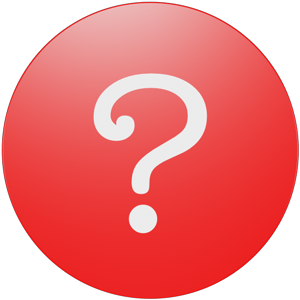 27
Running a Thread
How to run a thread
Load its state
Load the environment
Jump to the PC

When does the dispatcher get control?
Internal events: thread returns control voluntarily
External events: thread gets preempted
More on how later
28
Creating a Thread
Need information:
Pass a function pointer to application routine
Pointer to array of arguments
Size of the stack to allocate
Implementation
Check all arguments
Allocated new Stack and TCB
Initialize TCB and place in ready queue
29
How to initialize Thread
Initialize register fields of TCB
Stack pointer points at the stack
PC address => OS routine ThreadRoot()
Two arg registers initialized to function and arguments
30
Starting a Thread
Eventually the dispatcher will select this TCB and begin in ThreadRoot()
ThreadRoot
Do Housekeeping
Switch to user mode
Call threaded code
Finish the thread
starts at user-level
ThreadRoot
Threaded Code
run thread
switch
ThreadRoot
31
Thread Finish
Needs to re-enter kernel mode
“Wake up” threads waiting for this thread
Can’t deallocate thread yet
We are running on its stack
Instead mark thread as to be destroyed
Thread Housekeeping on another thread will deallocate
32
Join System Call
One thread can wait for another to finish
Calling thread is taken off the run queue and placed on the waiting queue for the thread it is waiting for
Where to store this queue?
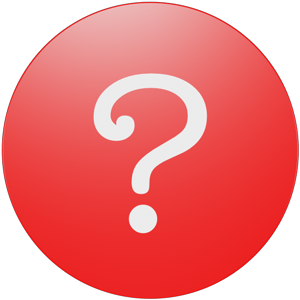 33
Join System Call
One thread can wait for another to finish
Calling thread is taken off the run queue and placed on the waiting queue for the thread it is waiting for
Where to store this queue?
TCB for the thread to join on
Exercise: Implement join()
Exercise: Implement alarm()
34
Kernel vs. User-Mode threads
Kernel threads
Native threads supported by the kernel
Every thread is independent
One process can have multiple threads
Problems with Kernel threads
Need to cross into kernel mode to schedule
Lighter Option: User threads
User program provides threading and scheduling
Multiple threads per kernel thread
May schedule non-preemptively
Cheap
Downside to User threads
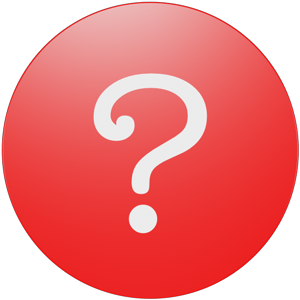 35
Kernel vs. User-Mode threads
Kernel threads
Native threads supported by the kernel
Every thread is independent
One process can have multiple threads
Problems with Kernel threads
Need to cross into kernel mode to schedule
Lighter Option: User threads
User program provides threading and scheduling
Multiple threads per kernel thread
May schedule non-preemptively
Cheap
Downside to User threads
When one thread blocks, all block
Kernel cannot adjust scheduling
36
Threading Models
User Threads
K
K
K
K
Kernel Threads
One-to-One
User Threads
K
Kernel Threads
One-to-Many
User Threads
37
K
K
K
K
Kernel Threads
Many-to-Many
Threads vs. Processes
Threads and processes: similarities
Each has its own logical control flow
Each can run concurrently with others
Each is context switched (scheduled) by the kernel
Threads and processes: differences
Threads share code and data, processes (typically) do not
Threads are much less expensive than processes
Process control (creating and reaping) is more expensive as thread control
Context switches for processes much more expensive than for threads
38
Implementing Locks
Atomic Load/Store
Get solution similar to our solution to the Milk problem
Complex and error prone
Hardware Lock Instruction
Each feature makes hardware more complex and slow
What about putting a task to sleep?
39
Lock via interrupt
Remember dispatcher gets control when:
Threads relinquish CPU
Interrupt causes the dispatcher to take CPU
Naive implementation of locks:
LockAcquire{disable Ints;}
LockRelease{enable Ints;}
Why is this a bad idea?
40
Better implementation
Release(){
disable_int;
if(anyone waiting){
get thread;
place on ready;
}else{
val = FREE;
}
enable_int;
}
Acquire(){
disable_int;
if(val == BUSY){
wait thread;
sleep;
}else{
val = BUSY;
}
enable_int;
}
Maintain a lock variable and impose Mutual Exclusion during changes to that variable
41
How to re-enable in sleep
Acquire(){
disable_int;
if(val == BUSY){
wait thread;
sleep;
}else{
val = BUSY;
}
enable_int;
}
Where to re-enable interrupts?
Can’t do it before “wait thread”
Can’t do it after “wait thread”
Can’t do it after “sleep”
42
How to re-enable in sleep
Interrupts are disabled when calling sleep, or any context switch
responsibility of the next thread to re-enable
Thread A
Thread B
return enable ints
disable ints
sleep
context 
switch
disable ints
sleep
return enable ints
43
context 
switch
Disabling Interrupts
What about disabling interrupts on multicore?
Never execute a blocking call while interrupts are disabled
Would you implement P() by simply disable interrupts, and V() by enabling interrupts?  Why or why not?
If not, how might you use interrupts to implement P and V instead?
44
Atomic Read-Modify-Write Instruction
Problems with interrupt solution
Can’t give lock implementation to users
Doesn’t work well on multiprocessor
Disabling interrupts on all processors requires messages and can be time consuming
Atomic instruction sequences
Read a value from memory and write a new value atomically
Hardware responsible
Can be used on both uniprocessors and multiprocessors
45
Atomic Read-Modify-Write Instruction
test&set(&address): most architectures
sets M[address] to 1 and returns original value
swap (&address, register): x86
swaps the values of address and registers
compare&swap(&address, reg1, reg2): 68000
If M[address]==reg1 sets M[address]=reg2 and returns success, otherwise returns failure
46
Locks with test&set
int val = 0;
Acquire(){
 while (test&set(val));
}
Release(){
 val = 0;
}
Problem: Busy-Waiting
47
test&set: Solution 1
Pro
Machine can receive interrupts
User code can use this lock
Works on a multiprocessor
Con
Very inefficient
Priority Inversion
If busy thread has higher priority than then one holding the lock we get no progress
48
test&set: Better Solution
int guard = 0;
int val = FREE;
Release(){
 while(test&set(guard));
 if(anyone waiting){
get thread;
place on ready;
 }else{
val = FREE;
 }
 guard = 0;
}
Acquire(){
 while(test&set(guard));
 if(val == BUSY){
wait thread;
sleep & guard = 0;
 }else{
val = BUSY;
guard = 0;
 }
}
Can minimize busy-waiting: similar to minimizing interrupts
NOTE: Sleep has to reset guard variable
49